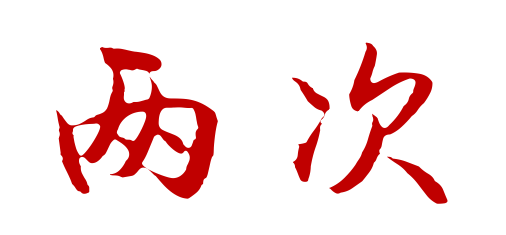 《中外历史纲要》（上）第五单元第16课
广州市第五中学 李岳菊
教学方法、模式、策略
教学过程
教学内容
教学反思
教学目标
03
04
02
05
01
【唯物史观】
【史料实证】
课程标准：
重点难点：
运用地图、表格、时间轴等分析鸦片战争前中国所面临的特定时空背景，概述战争过程。
从鸦片战争爆发原因分析的多种观点中理解历史解释的多样性、差异性并说明原因。
从鸦片战争爆发原因分析的多种观点中理解历史解释的多样性、差异性并说明原因。
两次鸦片战争，中国近代社会被动转型的开始。
教学目标
教学主题：
【时空观念】
【历史解释】
【历史解释】
运用唯物史观分析两次鸦片战争爆发的背景、列强侵华对中国的影响及“师夷制夷”思想的价值。
能够从多样化的史料中提取有效信息，恰当运用史料证据驳斥“三元里人民抗英斗争不存在”的观点。
认识列强侵华对中国社会的影响，概述晚清时期中国人民反抗外来侵略的斗争事迹，理解其性质和意义；认识社会各阶级为挽救危局所作的努力及存在的局限。
重点：鸦片战争前的世界形势；鸦片战争对中国社会的影响。
难点：鸦片战争爆发的必然性；“开眼看世界”的进步性与局限性
课程标准的基本要求
教学主题的确定
PART 01
学科核心素养目标
教学重点和难点
第12课 资本主义世界殖民体系的形成
第9课 资产阶级革命与资本主义制度的确立
第17课 国家出路的探索和列强侵略的加剧
第18课 挽救民族危亡的斗争
《中外历史纲要（下）
第10课 影响世界的工业革命
第14课 清朝的鼎盛与危机
教学内容
教材内容
第16课 两次鸦片战争
教材地位
PART 02
以核心素养为导向，构建有深度的自主学习课堂。
关注初高中课程衔接，基于学生“最近发展区”。
自主学习、探究学习、合作学习
教学方法、模式及策略
情境教学法、史料教学法、课堂讨论法、任务驱动法
围绕主题展开“参与-活动”式教学
聚焦核心问题，以任务驱动重难点突破。
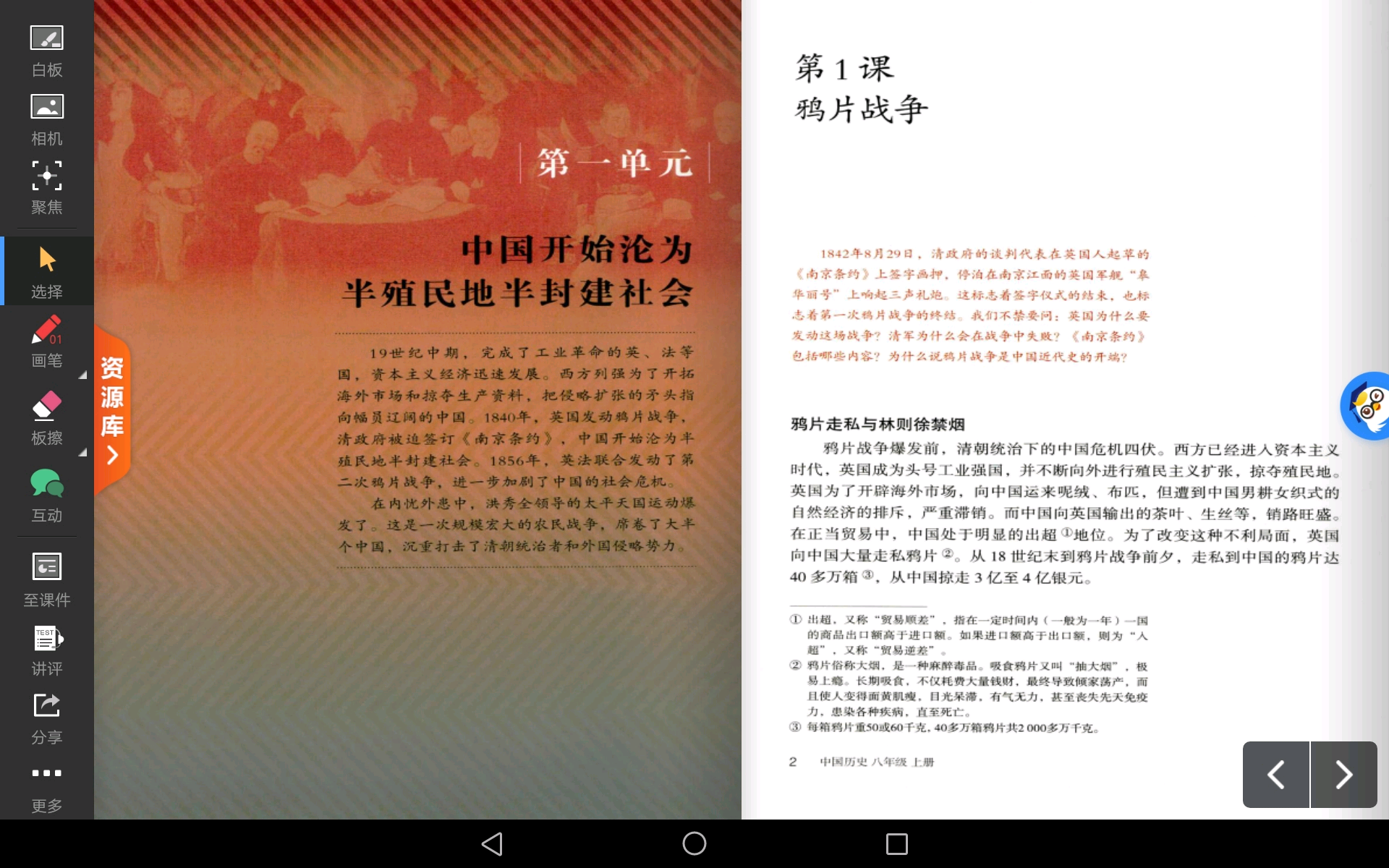 教法
学法
PART 03
教学模式
教学策略
初中课标：
    讲述林则徐虎门销烟的故事，列举中英《南京条约》的主要内容，认识鸦片战争对中国近代社会的影响。
    简述第二次鸦片战争期间英法联军火烧圆明园、俄国通过不平等条约割占中国北方大片领土的侵略史实。
教学过程
课前准备
课堂导入
活动探究
总结升华
【导入新课】
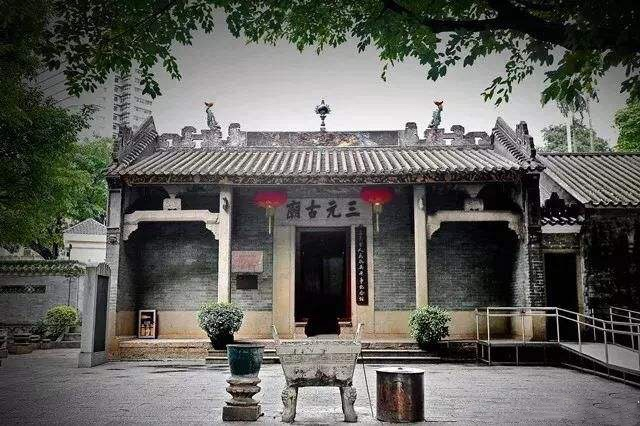 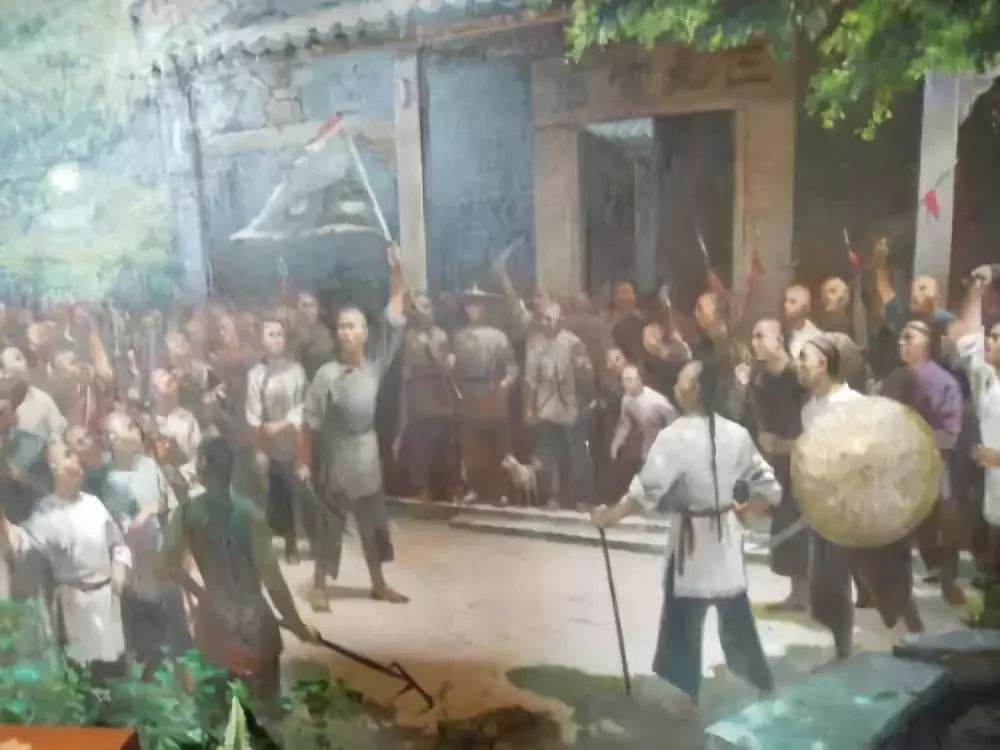 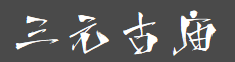 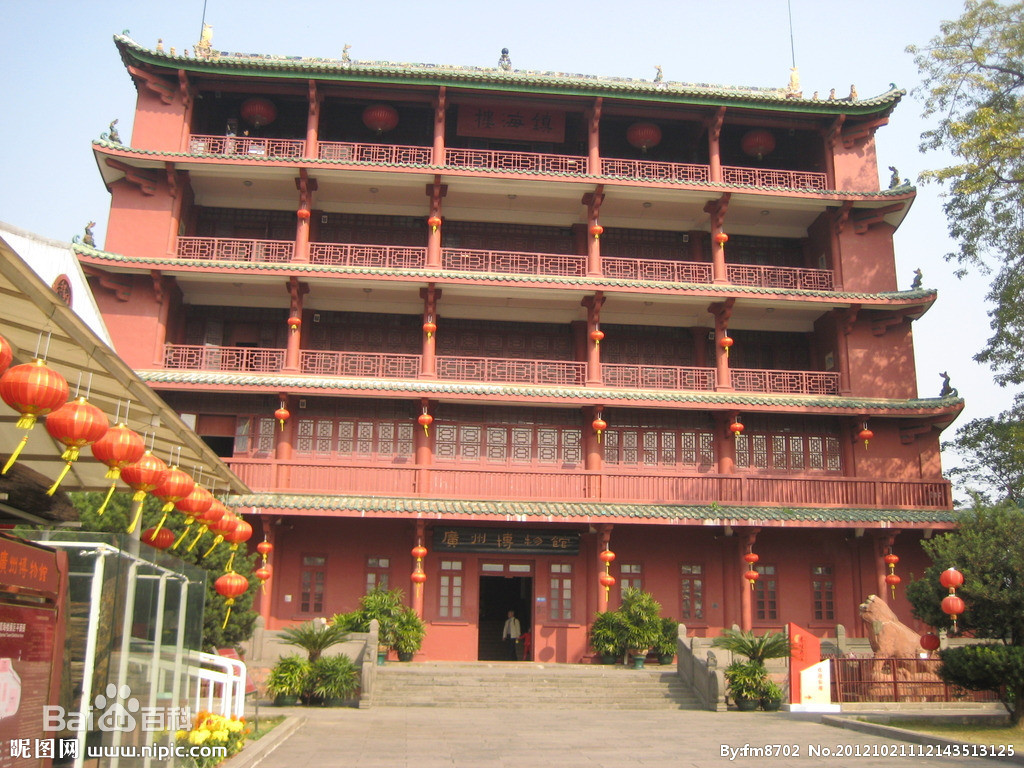 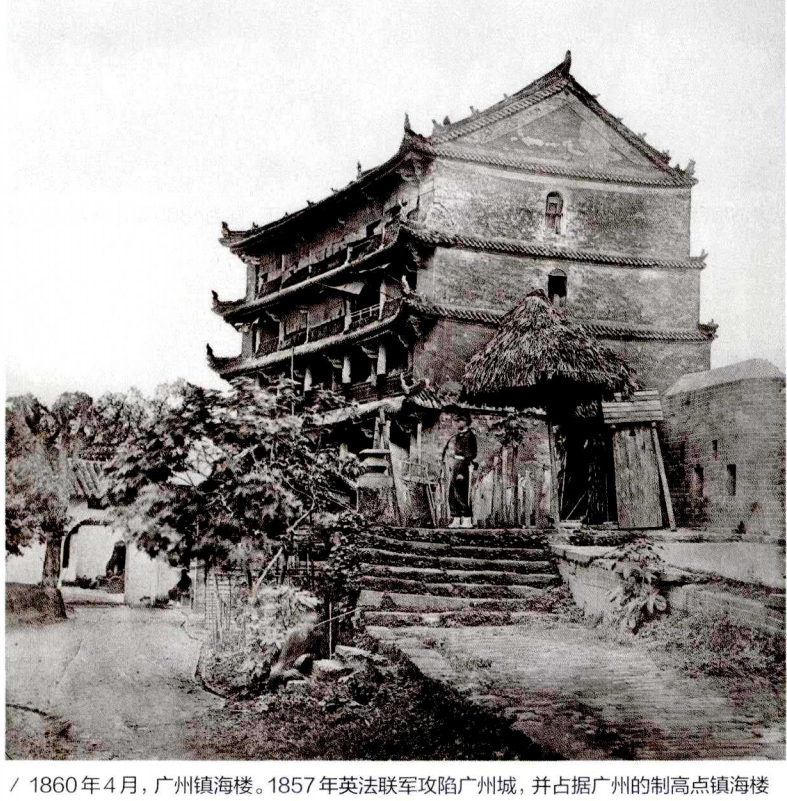 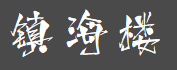 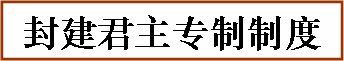 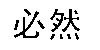 1840年前的中国和世界形势图
同一个时代的两种文明
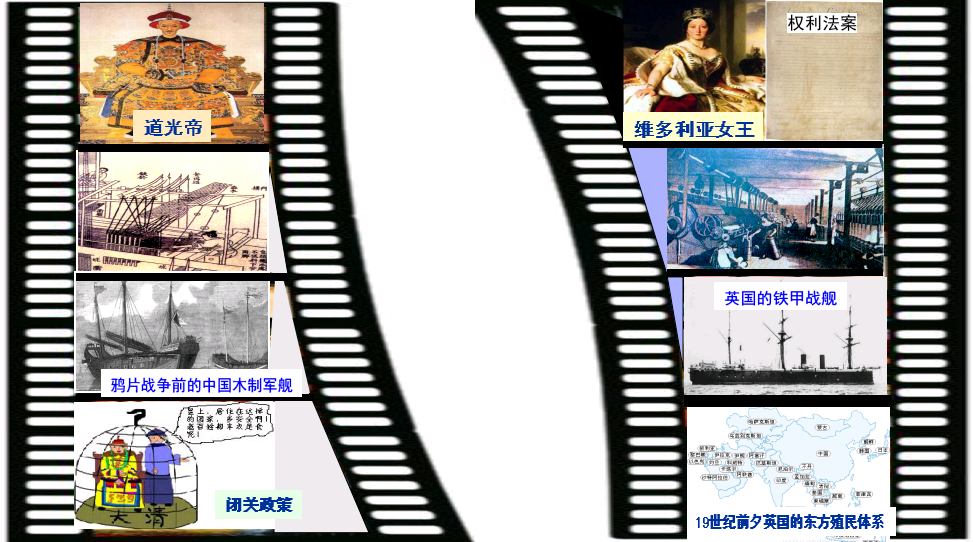 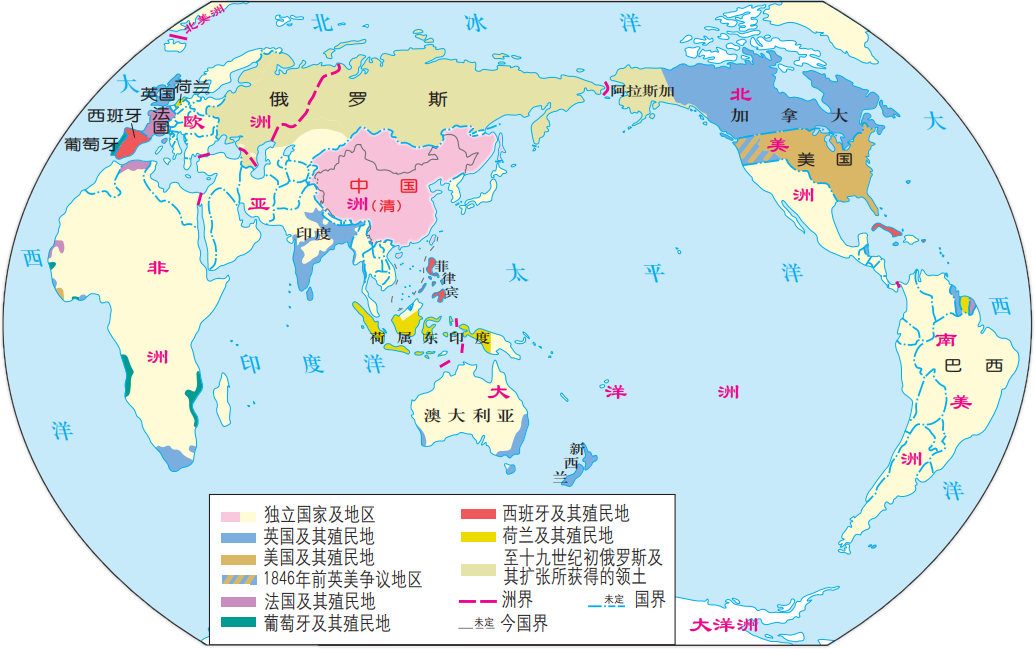 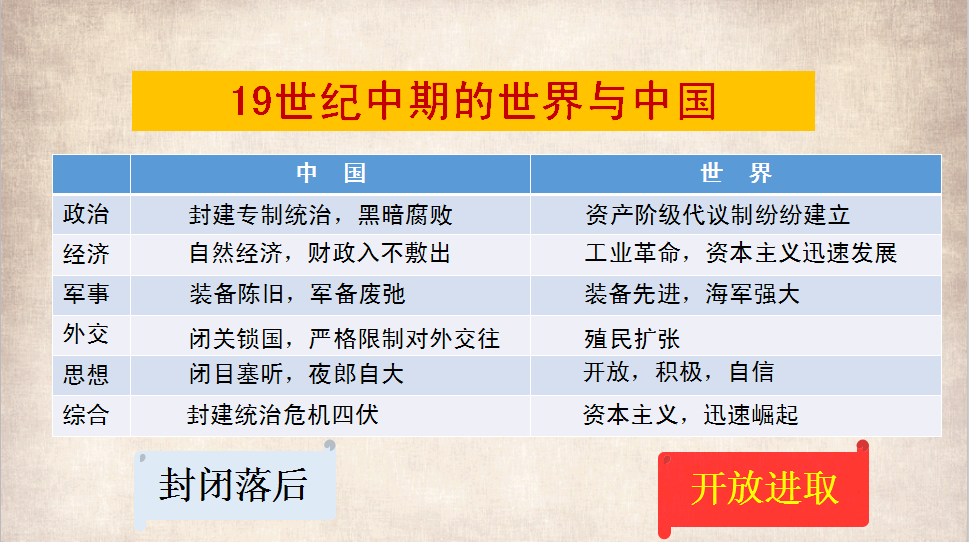 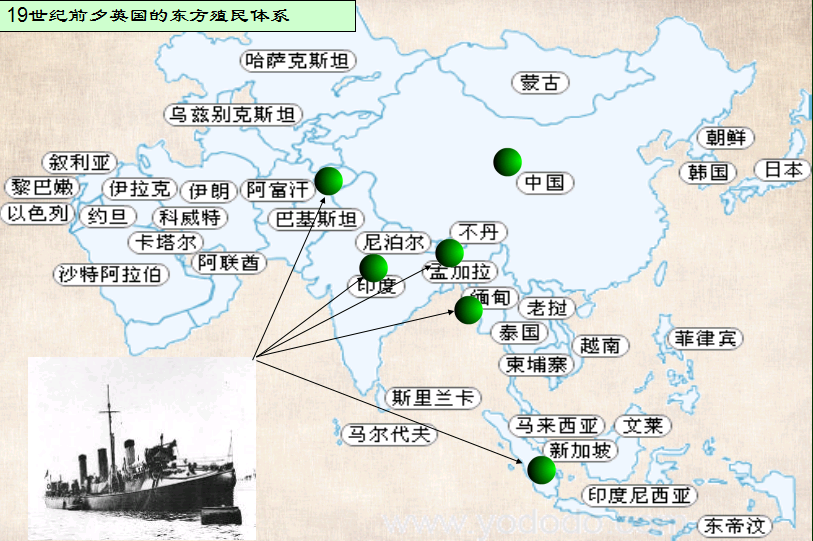 封建社会自给自足的自然经济
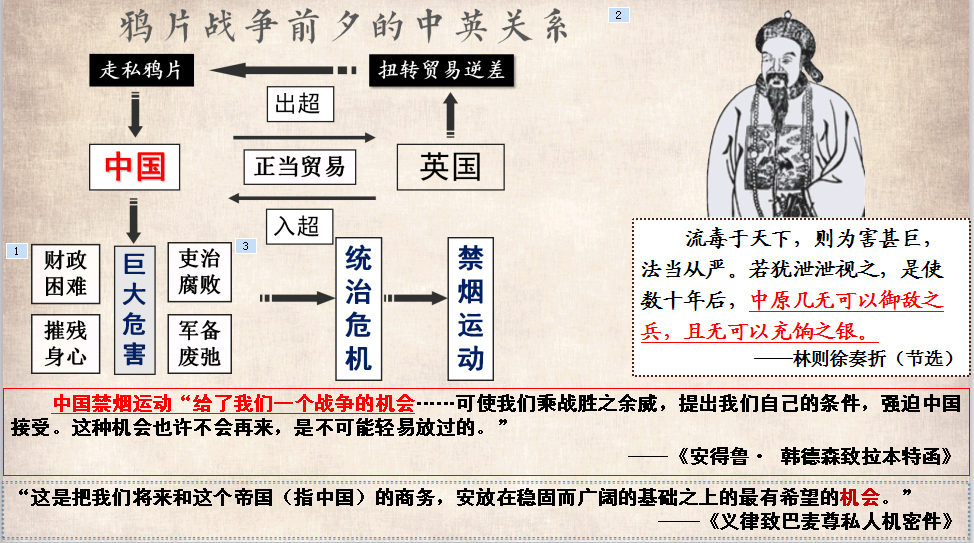 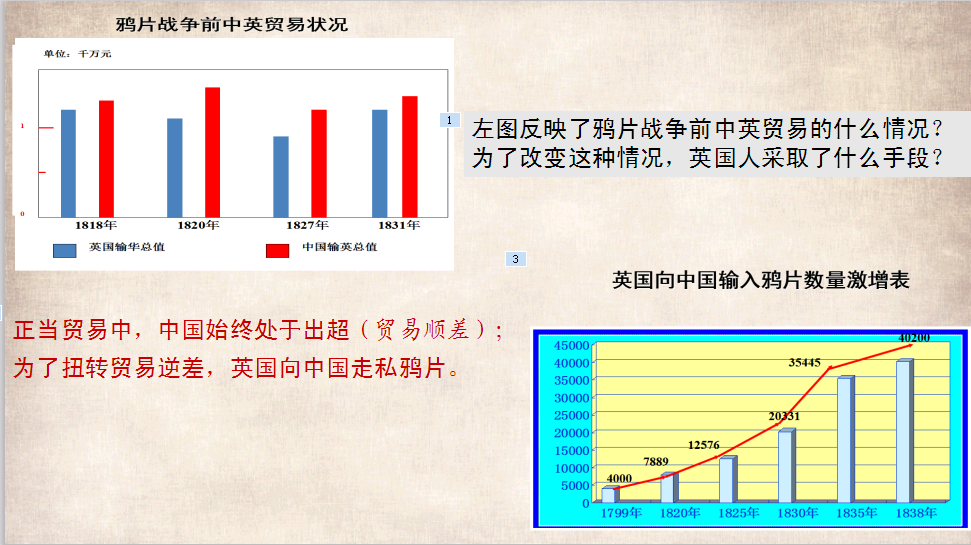 同一个时代的两种文明
英国外相巴麦尊在议会上发表的讲话：(虎门销烟) 把能给我们大英帝国带来无限利益的大批的商品，全部给予销毁！这是我大英帝国的奇耻大辱！我要求议会批准政府派遣远征军去惩罚那个极其野蛮的国家！
《中外历史纲要（上）》教师教学用书：“鸦片战争是英国为维护非法走私贸易而发动的战争，是用炮舰推动走私贸易的战争……谋求在华的全面经济与政治利益，是列强的根本目的所在。”
费正清在《伟大的中国革命》中说：“大家都认为鸦片战争是一次典型的非正义战争，是鸦片染成的战争……其实，根本是北京愿不愿意和英国订立平等国家关系的问题。”
历史解释
1.这些材料都在探讨什么问题？
2.它们对于同一历史事件的解释有何不同？
3.你认为产生这种不同的原因有哪些？
4.你赞同或反对哪个观点？为什么？
唯物史观
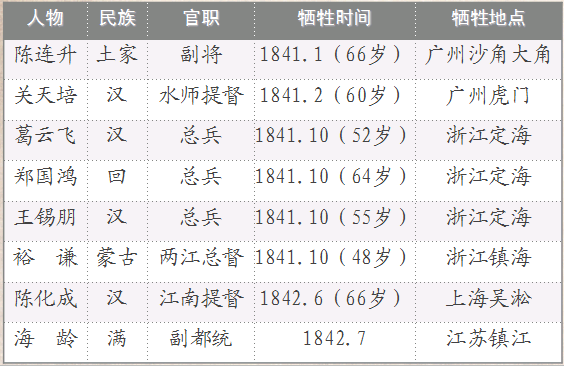 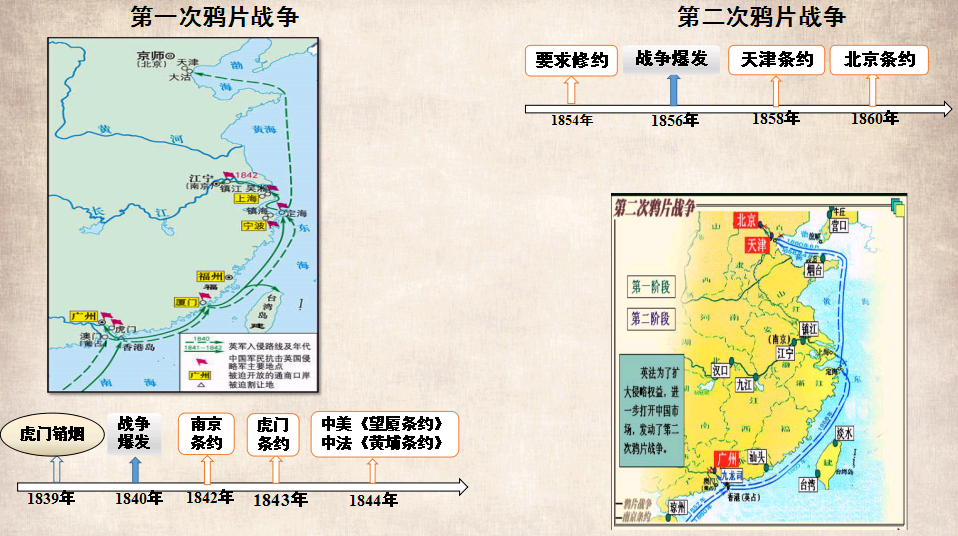 同一个根源的两次战争
一声炮响，
二律埋城。
三元里顶住，
四方炮台打烂。
伍紫垣顶上，
六百万讲和。
七钱二兑足，
八千斤未响。
九九打下，
十足输晒。
这些将士和百姓，面对完全现代的武器，勇敢抵抗、浴血奋战，为中华民族的浴火重生作出了伟大的贡献。
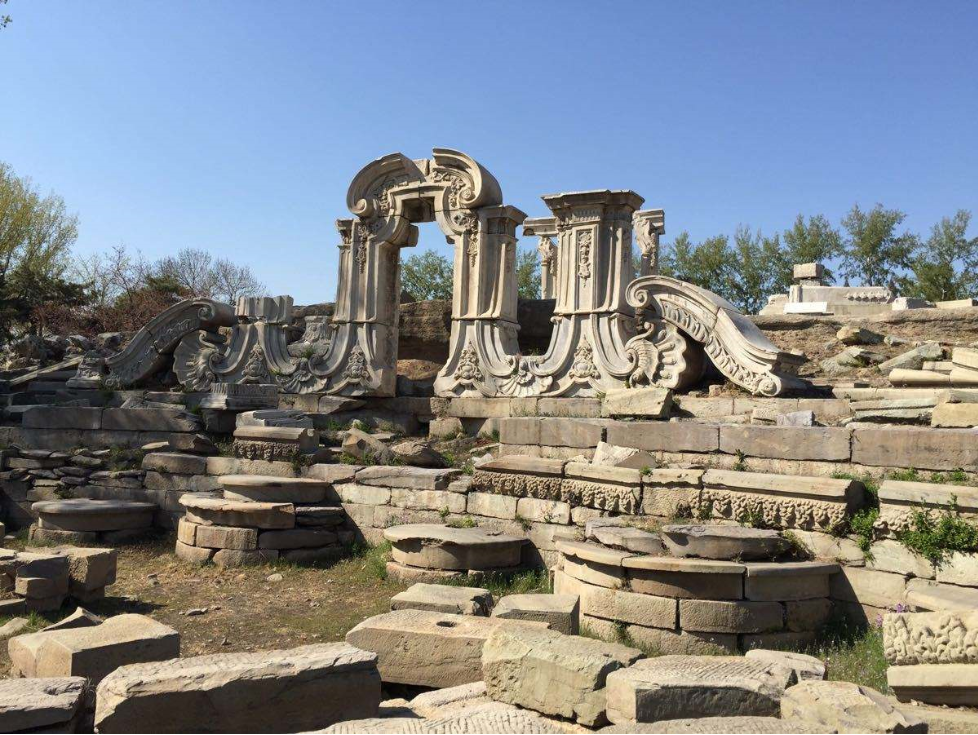 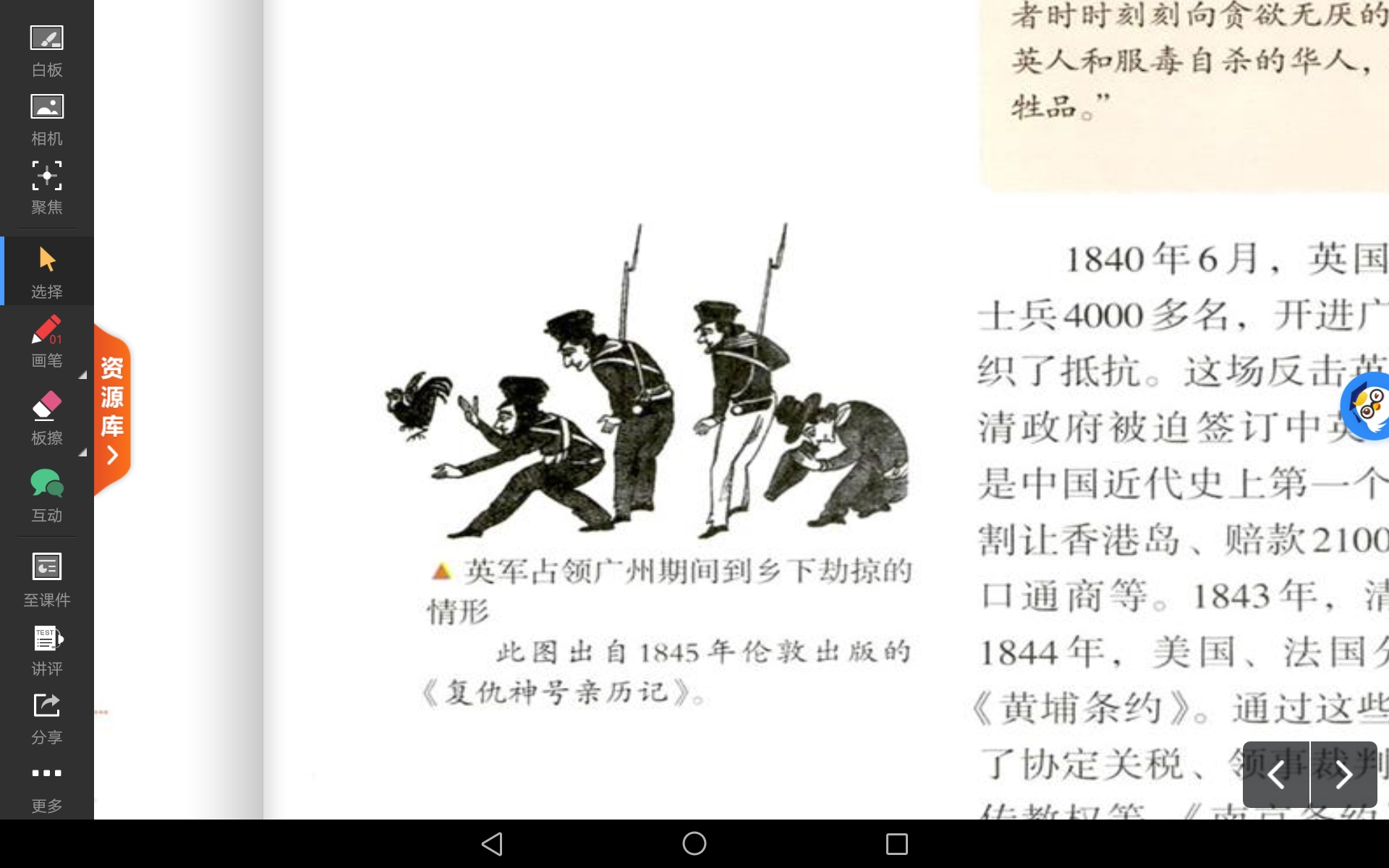 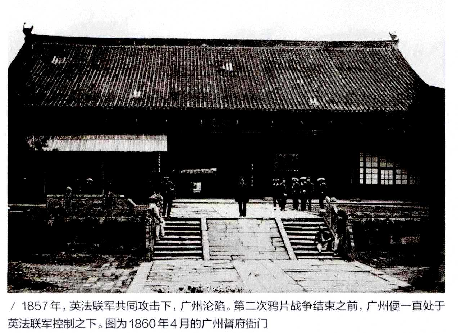 史料实证
有人认为三元里人民抗英斗争是中国人杜撰的，因为英军的行军记录中没有记载。对此你有什么看法？
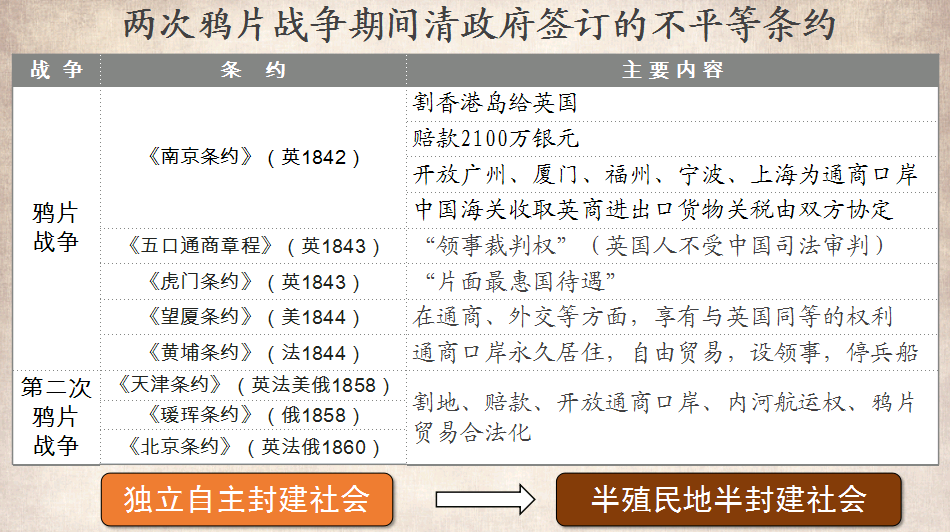 鸦片战争后中国社会变化
同一个根源的两次战争
昔日女布（指土布）遍于县市，然自外洋以风火水牛运机成布，舶至贱售，女工几停其半。
——1853年《顺德县志》

    鸦片战争后，西装、西餐、欧式建筑以及轮船、汽车改变着中国人的衣食住行，报刊、电影也出现在中国人的生活中。
——2003年课标人教版历史教材《必修二》
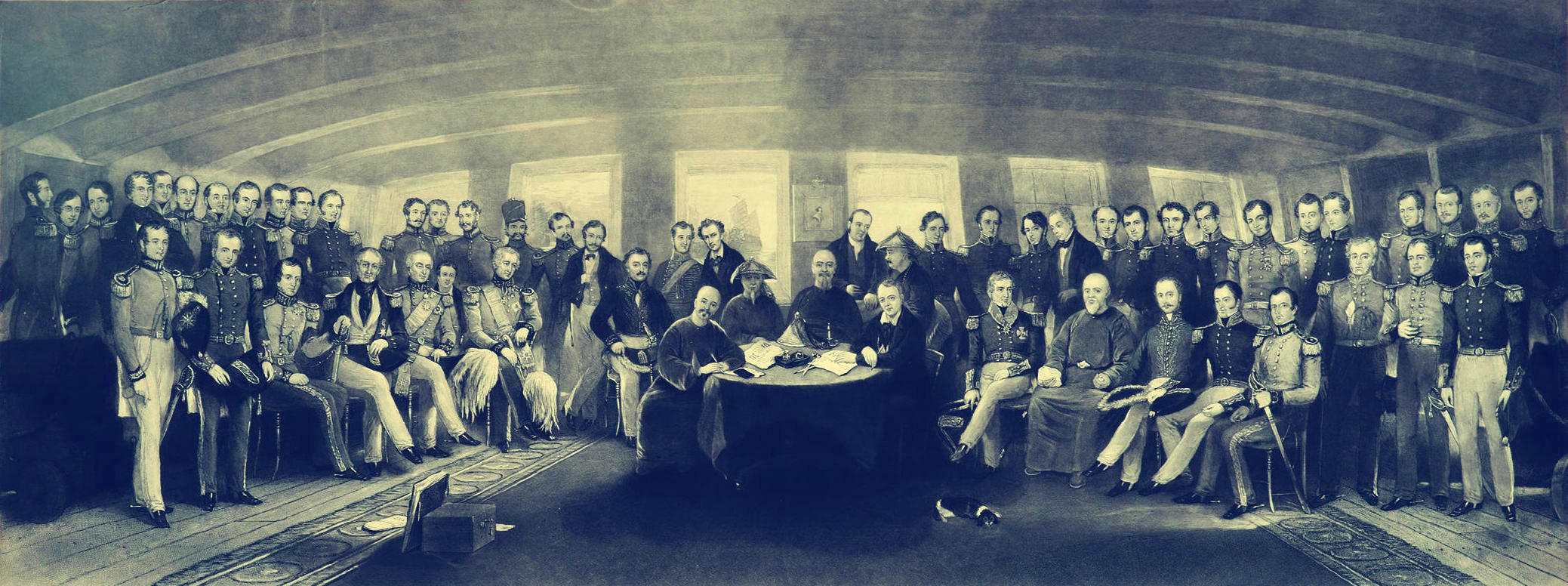 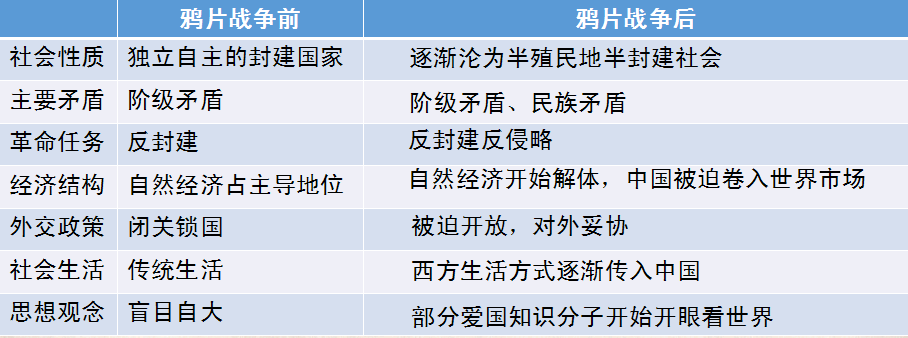 开眼看世界
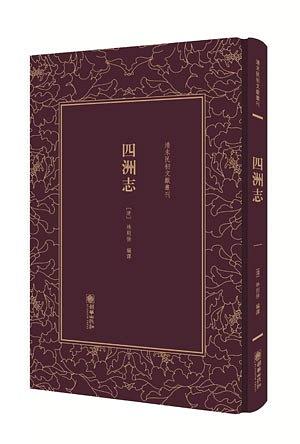 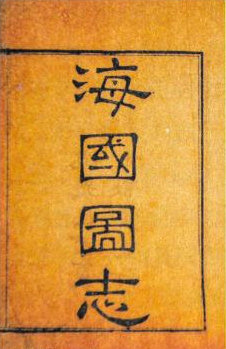 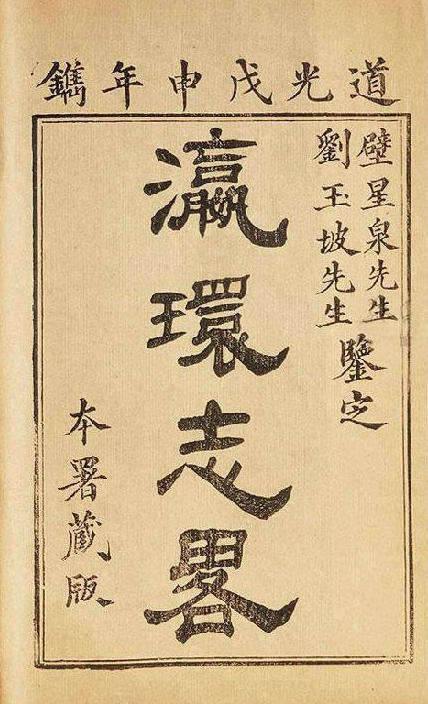 徐继畬《瀛寰志略》
魏源《海国图志》
林则徐《四洲志》
最初50卷成书于1842年，1852年再版时增加到100卷，是一部介绍西方国家科学技术和世界地理历史知识的综合性图书，提出“师夷长技以制夷”。
成书于1849年，介绍了世界各国的风土人情及西方民主制度。书中插图42张，包括绘制的中国、朝鲜、日本地图及临摹的欧洲人的地图。
林则徐在广州禁烟期间，派人收集、翻译外文资料，探求域外大事，组织编译《四洲志》，是近代中国第一部系统的世界地理志。
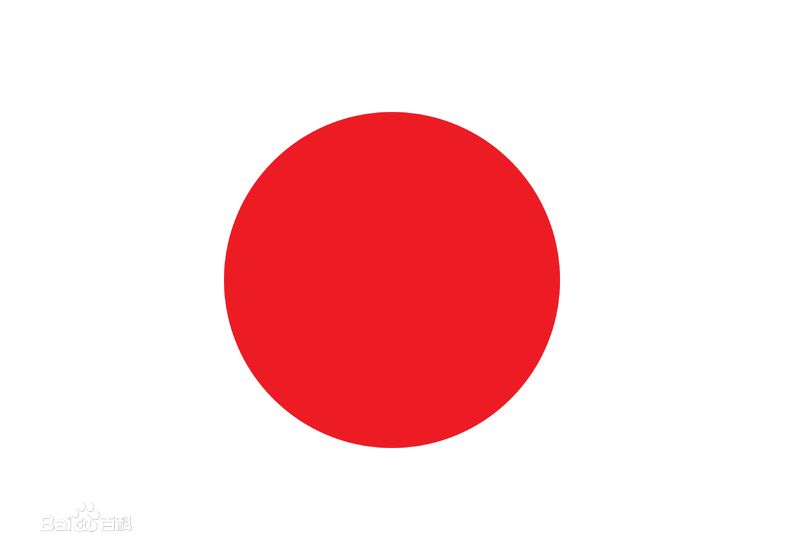 2年15版，书价涨4倍
政军商学界必备书
天皇称等同英国大宪章
佐久间象山20万字笔记
私塾以之为教材
十年刊6版
国内印刷仅千册
大多士大夫不知为何物
官方严格查禁
书成二十载，世局如故
二十年后，几近绝版
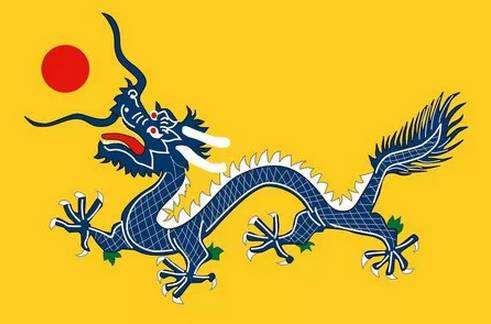 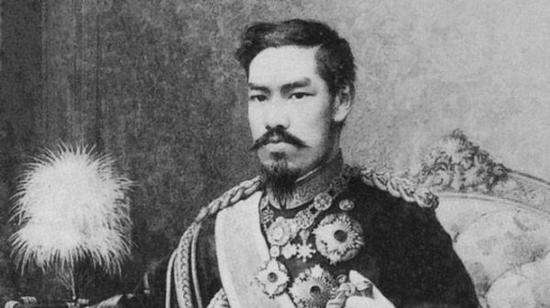 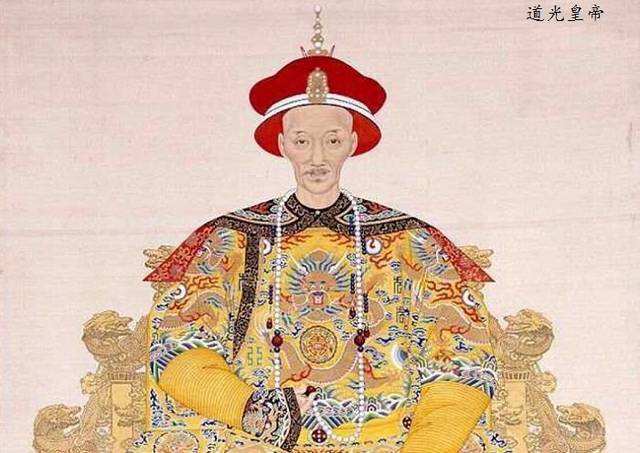 同一本书的两种命运
议和之后，都门仍复恬嬉，大有雨过忘雷之意。海疆之事，啭喉触讳，绝口不提，即茶坊酒肆之中，亦大书免谈时事四字，俨有诗书偶语之禁。
——林则徐《软尘私议》，《丛刊·鸦片战争》第5册
日本：天书                 中国：禁书
《瀛环志略》一经出版，便在社会上引起轩然人波。士大夫们开始攻击徐继畲，痛骂他身为朝廷命官，竟敢公开赞美外国制度与元首。更有甚者，断章摘句弹劾徐，欲置其于死地。
——王龙《徐继畬：“东方伽利略”的遭遇》
从民族的历史看，鸦片战争的军事失败还不是民族致命伤。失败以后还不明失败的理由，力图改革，那才是民族的致命伤。中华民族丧失了20年的宝贵光阴。
——蒋廷黻《中国近代史》
【总结提升】
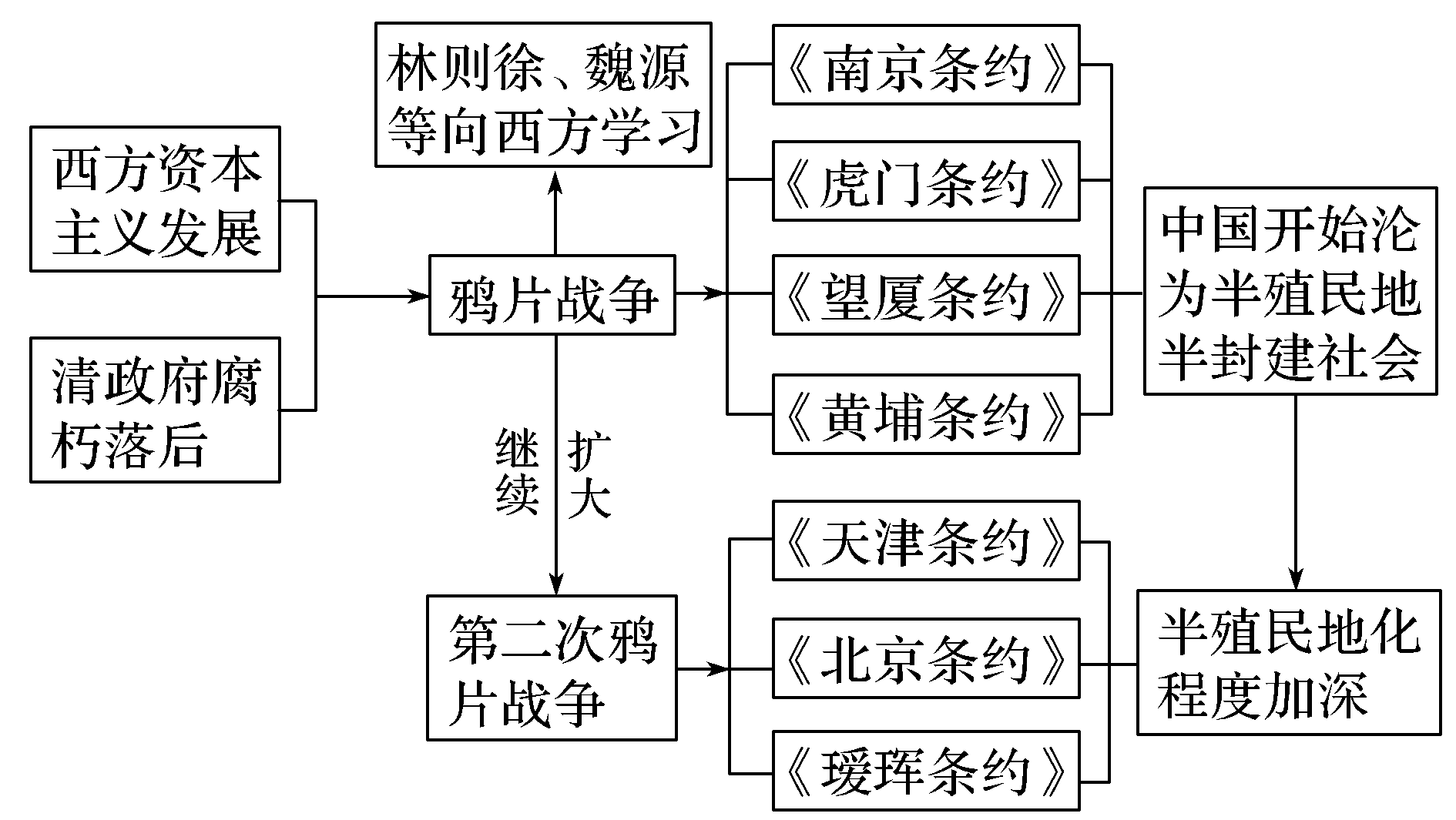 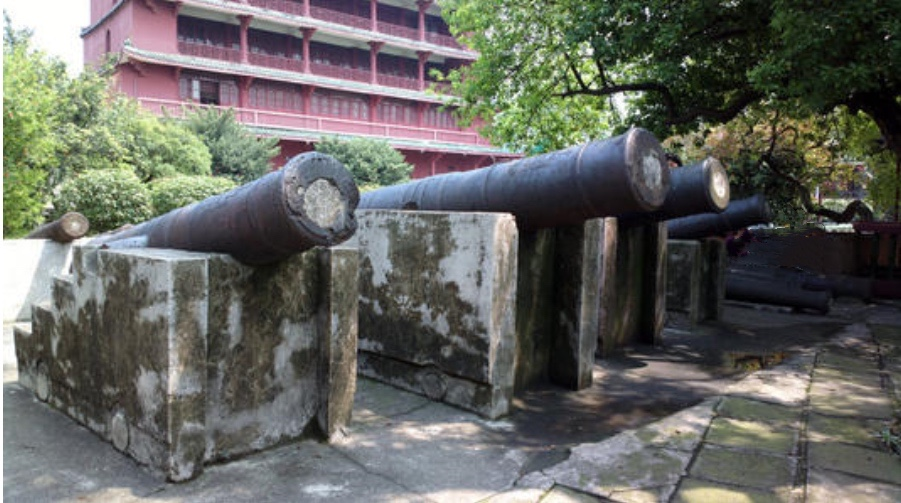 只有当一个民族真正站起来的时候，可能正视和反思她曾经遭受的屈辱。
    只有勇于低头，汲取教训、改革求变，才能在帝国毁灭的废墟上迎接民族新生。
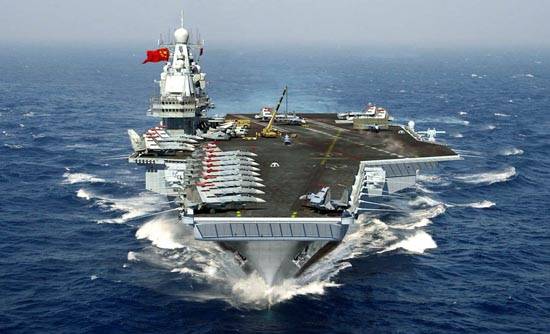 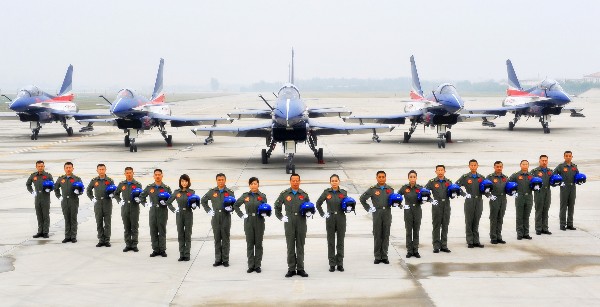 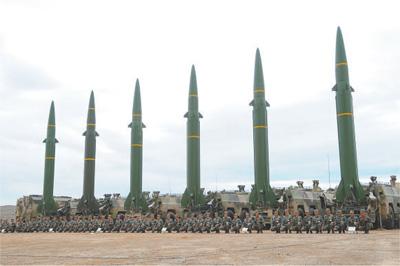 教学反思
1. 重视课标解读。
2. 重视核心素养的培养。
3. 重视地方史与教材的融合。
4. 重视呼应。（1）纲领的呼应（2）内容的呼应（3）情感的呼应
5. 重视处理好学生主体与教师主导的关系。

     内容安排较多，对学生预习的自觉性和历史学科的学习能力有较高要求，
     没有强调“虽然中国被迫进入近代史，但真正意义上的近代化在这个时候还没有开始”，
     也没有引领学生深入领悟“被迫转型”与“近代化尚未开始”这二者之间的逻辑关系。
PART 06
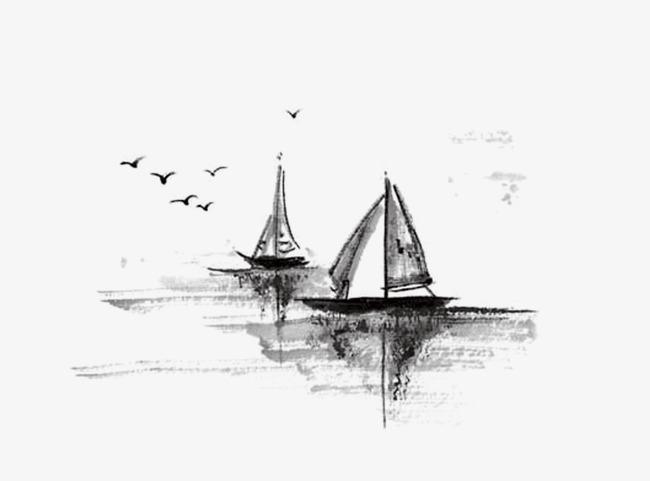 谢谢聆听！
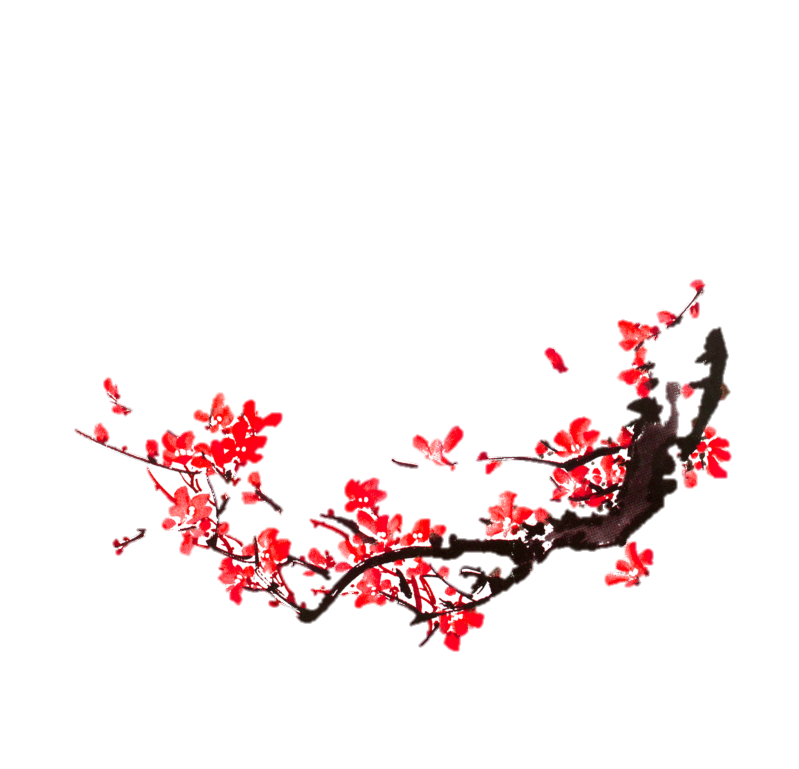